FY 2021 Emergency Preparedness Grant Program (EMPG)Roll-Out
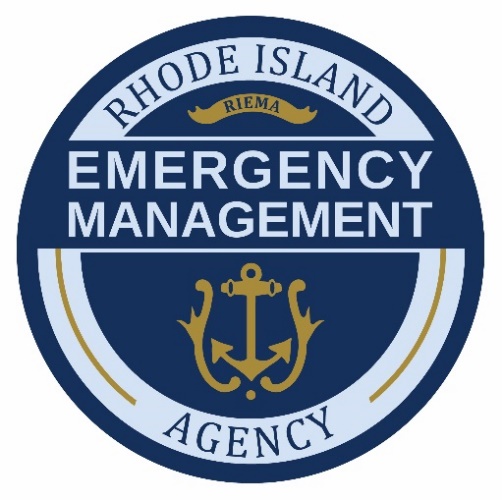 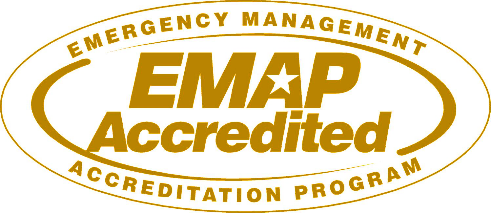 APRIL 14, 2021 & APRIL 16, 2021
2021 Preparedness Grant Programs
Agenda
Opening Remarks
EMPG Overview  
Requirements
EMPG Projects for Consideration
EMPG Notes
How to Apply
Pre-Application Process
Environmental and Historical Preservation (EHP)
Grant Administration
From the Director
Questions and Answers
Contact Information
2
2021 Preparedness Grant Programs
EMPG Grant Overview
To assist local units of government in building, sustaining, and delivering a whole community emergency management program.
EMPG funding result of the Stafford Act
State-wide gaps are identified during the Threat and Hazard Identification and Risk Assessment (THIRA) process and assessed in the State Preparedness Report (SPR).
Funding sustains current capability levels and fills identified gaps in Planning, Organization, Equipment, Training, and Exercise activities in order to prevent, protect against, mitigate,  respond to, and recover from acts of terrorism or catastrophic events.
3
2020 Preparedness Grant Programs
EMPG Grant Overview (continued)

These funds are used as pass-through funding for the State and Local Assistance (SLA) program:
Used to support local emergency management efforts including personnel, EOCs, and local emergency management capability enhancement.
4
2021 Preparedness Grant Programs
EMPG Requirements
All EMPG funded personnel shall complete either the Independent Study courses identified in the Professional Development Series or attend the National Emergency Management Basic Academy delivered either by the Emergency Management Institute (EMI) or at a sponsored state, local, tribal, territorial, regional or other designated location. The Professional Development Series courses include:
IS-120 An Introduction to Exercises
IS-230 Fundamentals of Emergency Management
IS-235 Emergency Planning
IS-240 Leadership and Influence
IS-241 Decision Making and Problem Solving
IS-242 Effective Communication
IS-244 Developing and Managing Volunteers
5
2021 Preparedness Grant Programs
EMPG FY 2021 Notes
Salary expenses must be matched through municipal funds depicted in a budget document, line item in the budget, or similar document.
For personnel fulfilling a dual role, the organization must demonstrate the ability to identify the difference between non-EMA and EMA duties/costs.
Third party or “in-kind” match must be outlined in the pre-application and pre-approved by RIEMA prior to award, and cannot be used as salary match
Construction projects will not be considered during this round of grant award funding.
Prior to a grant award being issued, perspective sub-recipients will have to submit the personnel/positions to be funded and certification that the required courses, under the EMPG program, are completed.
8
2021 Preparedness Grant Programs
EMPG Projects for Consideration
The RIEMA EMPG program is directed at local units of government in order to maintain and sustain an active Emergency Management Preparedness posture.  Projects include:
Funding for personnel such as the EMA Director or other staff for a local EMA program
Sustainment of the program involving day to day expenses
CERT team establishment, sustainment, and training
Allowable costs also include:  Planning that spans all five National Preparedness Goal Mission Areas
Interoperable Communications Equipment  
Limited Equipment per Authorized Equipment List – Equipment may not be third party matched
7
2021 Preparedness Grant Programs
Projects for consideration need to meet RIEMA’s vision for a well-prepared whole community participation in planning, response, recovery and mitigation through addressing state priorities.    

More information about the State EMPG allocations may be found on the RIEMA website located at:  www.riema.ri.gov including the Notice of Funding Opportunity (NOFO)
12
How to Apply
RIEMA is using a portal system for grant applications accessible through the RIEMA website located at:  www.riema.ri.gov 
Once you access the RIEMA website, click on the banner in order to apply for EMPG or SHSP.
Multiple projects require multiple applications, e.g. Local CERT team funding using SHSP would require a SHSP application, while a local EMA Directors salary requires an EMPG application.
This process is similar to the Department of Homeland Securities application process requirements for States.
14
How to Apply (cont’d)
Applicants must submit a pre-screening form for each project.  Each project must have a budget figure(s) included.  All fields need to be completed in order to submit.  No pre-applications will be accepted after the portal closes.

A pre-screening process will be used to review projects that fit in the Emergency Preparedness Program/State Emergency Management Strategy. 

Applicants will require being registered in the System for Award Management (SAM’s) and use of your local Data Universal Numbering System (DUNS) number – please contact your city controller to determine your municipalities DUNS number.  

To ascertain whether or not your city is properly registered in SAM’s go to: https://www.sam.gov
15
How to Apply (cont’d)
Selected applicants will receive a notification to apply.  The application is done online and similar to the pre-screening application process.  Your notification may place requirements on your application, e.g. more information is needed concerning your generator project, or, you may be required to provide more milestones.  The application process includes:
POETE
Budget
Goals/ Milestones – note please include 4 milestones in the application
Project implementation
Project Management requirements
Assurance forms, to include EHP information and other requirements
Project is related to RIEMA project guidance
16
2021 Preparedness Grant Programs - Administration
EMPG 2021 Milestones
Pre-screening Applications Due:                      5/7/2021 (12:00 p.m. Eastern Standard Time) 
Selected pre-screened applicants invited to submit
formal grant request                   6/21/2021 to 7/21/2021
Awards			       8/21/2021 to 10/1/2021        
Period of Performance Start:  	              	          10/1/2021
Period of Performance End:    	         	           9/30/2022
11
EMPG Pre-application Process - Administration
17
EMPG Application Process- Administration
18
2021 Preparedness Grant Programs
Environmental and Historic Preservation (EHP)

DHS/FEMA is required to consider the effects of its actions on the environment and/or historic properties: 
Including but not limited to construction of communication towers, modification or renovation of existing buildings, structures and facilities, or new construction including replacement of facilities.
Involves the submission of a detailed project description that explains the goals and objectives of the proposed project along with supporting documentation.
Documentation required includes GPS coordinates, ground level and overhead photographs (screenshot from web-based map program), and detailed drawings. 
Any project with construction or installation related work must undergo EHP review – from mounting television monitors on walls to installation of a generator.
19
From the Director
Program funding is a win. 
Resources are limited, prudent/allowable funding requests are a priority.
Not all projects can be funded.
Past funding does not guarantee future funding.
If the funding disappears next cycle, what is your plan to sustain what you have? 
Ensure that your application for funding aligns with the guidance.
Complete EHP requirements in a timely fashion.
Submit reimbursement requests in a timely fashion; funding may be swept once the period of performance has ended.
22
From the Director (cont’d)
Readiness: Begins at the local level and ends at the local level. 
FEMA Requirements:
NIMS Training
Independent Study (IS) 120a; 230d;235b;240b;241b;242b;244b
Shall complete either the Independent Study courses identified in the Professional Development Series or the National Emergency Management Basic Academy
State Requirements EMPG:
Maintain NIMS Compliance for the community
Maintain WebEOC user name and password; monthly log-in ;
Other requirements may apply 
EMPG Match: 50/50
23
2020 Preparedness Grant Programs
Questions?
24
2020 Preparedness Grant Programs
Rhode Island Emergency Management Agency 
645 New London Avenue
Cranston, RI 02920
24-hour Phone: (401) 946-9996 
Fax: (401) 944-1891 
 
More information at: http://www.riema.ri.gov
Questions may be directed to: (401) 462-7114, or, ema.grants@ema.ri.gov
25